Cardiac Surgery
451 Course
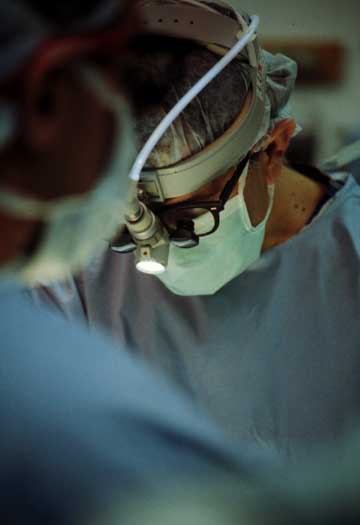 Carotid and Jugular Venous Pulses
Arterial or Venous Pulsation?
[Speaker Notes: Severe MS - Sounds at apex and base
Listening at the Base (2LICS)
In this patient with severe MS, S1 is louder than normal at the base and there is an earlier opening snap compared to the last scene. The external JVP is visible, and the a-wave corresponds with the sharp first heart sound.
Listening at the Apex
At the apex, the entire symphony of mitral stenosis can be heard:
Opening Snap (OS)
Mid-diastolic Murmur (MDM)
Presystolic Murmur (PSM)
Loud S1
Note that there is no murmur in systole and diastole lasts longer than systole at a heart rate of 70. The rumbling mid-diastolic murmur follows the opening snap, and has a terminal crescendo presystolic component that leads into S1. The murmur is caused by turbulent flow through the constricted mitral orifice, and is separated from S2 by a pause. The character and timing of the mid-diastolic murmur differentiate it from the blowing, decrescendo, early diastolic murmur of aortic regurgitation.

[©2002 Blaufuss Multimedia]]
Carotid and Jugular Venous Pulses
Acquired Heart Diseases
Valvular heart disease
Ischemic heart disease
Arrhythmias
Cardiomyopathy
Ischemic Heart or Coronary Artery Disease
?
With all the diagnostic modalities that we have at our disposal, History and Physical (H&P)  remain the cornerstone of good medical care
A Clinical Scenario
A 51-year-old man comes to you complaining of chest pain on exertion that radiates to the left arm for the past few weeks. He has been otherwise healthy and is employed full time. The patient was found to be hypertensive and is being treated for it.
The picture suggest chronic stable angina pectoris
Is the information enough or would one needs to ask more questions?
Common Pitfalls
Incomplete history
Inadequate physical examination 
Tunnel vision
Risk Factors
Family history ( particularly when the onset is before the age of 50 yrs.)
Hypertension
Cigarette smoking
Male gender
Advanced age
Diabetes mellitus
Physical inactivity (sedentary life style)
Risk Factors
Obesity  BMI > 30
Type A personality
Menopause / birth control pills
Gout
Cardiac transplantation
Trace metals    (Deficiency of several trace elements, such as chromium and silicon, may increase the risk of atherosclerosis )
Elevated serum homocysteine levels
Hypoestrogenemia in women
Risk Factors
High level of LDL cholesterol
Low level of HDL cholesterol
The ratio of LDL to HDL cholesterol provides a composite marker of risk.
A ratio of < 3 indicates lower risk and a ratio of > 5 indicates a higher risk.
Elevated levels of Triglycerides
Coronary Artery Disease
The basic defect in coronary artery disease is inadequate oxygen transport to the myocardium.
Total coronary blood flow is 
    70 to 80 ml / 100 Gm of left ventricle. Normally 350 to 400 ml per minute.
Coronary Artery Disease
When does
atherosclerosis
start in an
individual ?
Manifestations
Chronic Stable Angina
Acute Coronary Syndrome 
Heart failure
Coronary Artery Disease in Women
Clinical Assessment
A through history and physical examination  is Essential.
Remember that atherosclerosis does not only affect the coronary arteries.
Check for signs of stenosis  in the carotids and peripheral arteries too.
The Right Coronary Artery
The Circumflex Coronary Artery
The Left Anterior Descending Artery

(Anterior Interventricular Artery )
Acute Coronary Syndrome
Acute coronary syndromes (ACS) are conditions characterized by the sudden onset of coronary insufficiency as a result of thrombotic occlusion of one or more coronary arteries
A.C.S.
Three such conditions are identified:
ST-segment elevation myocardial infarction (STEMI)is the result of complete and sustained thrombotic coronary occlusion.
Non- ST-segment elevation myocardial infarction (NONE-STEMI)
 Unstable Angina (UA)
B & C are the result of either partial thrombotic coronary occlusion or transient complete occlusion with spontaneous revascularization
ACS Management
Relieve Chest Pain 
Nitroglycerin 0.4 mg sublingual tablets or aerosol spray is given for up to three doses each 5 minutes apart to relieve chest pain
If pain subsides Intravenous Nitroglycerine can be started
Pain Relief
If chest pain persists after 3 doses of GTN immediate administration of morphine is indicated
Aspirin to inhibit platelets aggregation
Thienopyridines which irreversibly block surface receptors involved in ADP- induced platelets aggregation. Plavix is the one mostly used
Beta Blockers
Reduce cardiac work and decrease energy requirements. 
Recommended for all ACS who don’t  have contraindications for its use . The agents most frequently used are Atenolol and Metoprolol. 
They are not advised for cocaine –induced MI danger of aggravating coronary vasospasm from unopposed a- receptor activity.
ACE Inhibitors
Are vasodilators that reduce cardiac work and decrease energy requirement. 
They inhibit cardiac remodeling that occurs after coronary reperfusion and contributes to post-Mi heart failure.
ACE Inhibitors
Provide a significant survival benefits in patients with anterior MI and acute MI associated with symptomatic heart failure, LV dysfunction EF < 40 and tachycardia. 
The first dose should be given within 24 hours after onset  of ACS
Angiotensin-Receptor Blockers (ARB)
Produce a survival benefit equivalent to ACE inhibitors in acute MI associated with LV dysfunction  EF < 40% or symptomatic heart failure. 
ARBs are considered as a suitable alternative in patients with acute MI complicated by LV dysfunction or heart failure who do not tolerate ACE inhibitors
Angiotensin-Receptor Blockers (ARB)
Example Valsartan 20 mg initially then gradually increase to a final dose of 160 mg BID by the end of hospitalization.
 The contraindications are the same as those mentioned for ACE inhibitors
Reperfusion Therapy
Thrombolytic therapy
Percutaneous Coronary Intervention (PCI)
The Value of The Initial ECG
The survival benefit of thrombolytic therapy in acute coronary syndromes is determined by the findings on the initial ECG. 
Survival is greatest in patients who present with new –onset left bundle branch block and ST-segment elevation in the anterior precordial leads 
There is no survival benefit in patients with ST- segment depression on the initial ECG
Timing
The survival benefit of thrombolytic therapy is greatest when therapy is initiated in the few hours after the onset of chest pain.
Thereafter, the survival benefit declines steadily with time and is negligible or lost when the delay exceeds 12 hours.
Selection of Candidates
Chest pain for at least 30 minutes but less than 12 hours
A 12-lead ECG that shows ST elevation of 0.1 mV (1mm) or more in two contiguous leads, or a new left bundle branch block
Absence of hypotension or heart failure
Fibrinolytic Agents
Act by converting plasminogen to plasmin, which then breaks fibrin strands into smaller subunits. 
Streptokinase is a bacterial protein. It is the least  favored because it acts as an antigen and produces fever 20- 40% of cases, allergic reaction in 5% and accumulation of neutralized antibodies with repeated use
Fibrinolytic Agents
Alteplase (tPA) tissue plasminogen activator, is a molecular clone of endogenous plasminogen activator that replaced streptokinase in popularity 
Retaplase (rPA)  is a molecular variant of tPA that is given in 2 bolus doses 30 minutes apart. It is easier to give that tPA and produces more rapid clot lysis. No difference in mortality compared to tPA
Fibrinolytic Agents
Tenecteplase (TNK-tPA) is another variant of tPA that is given as a single bolus.
 It is the most clots specific fibrinolytic agent and produces the most rapid clot lysis. 
However, neither of these attributes offers a clinical advantage
Absolute Contraindications to Thrombolytic Therapy
Active bleeding other than menses 
Malignant intracranial neoplasm (primary or metastatic) 
Cerebrovascular anomaly (e.g., AV malformation) Suspected aortic dissection 
Ischemic stroke within 3 months (but not within 3 hours) 
Prior history of intracranial hemorrhage 
Significant closed-head or facial trauma within 3 months
Relative Contraindications to Thrombolytic Therapy
Systolic BP > 180 mm Hg or diastolic BP > 110 mm Hg
Active bleeding within the past 4 weeks 
Non-compressible vascular punctures 
Major surgery within the past 3 weeks 
Traumatic or prolonged (> 10 min) CPR 
Ischemic stroke over 3 months ago 
Dementia 
Active peptic ulcer disease 
Pregnancy 
Current use of anticoagulants (the higher the INR, the greater the risk of bleeding)
Complications
The most feared complication of thrombolytic therapy is intra cerebral hemorrhage, which is reported in 0.5 to 1 % of cases 
More common with alteplase when compared to streptokinase
There is no difference between alteplase, reteplase, and tenecteplase in the risk of intracerebral bleeding
Re-occlusion
The benefit of thrombolytic therapy is limited by the risk of re-occlusion following clot lysis, which is reported in up to 25% of cases
To counteract this process, antithrombotic therapy with heparin and anti platelet agents is given in combination with thrombolytic therapy
Coronary Angioplasty
The use of balloon-tipped catheters to open occluded arteries (balloon angioplasty) was adapted for use in the coronary arteries in 1977 by a Swiss physician named Andreas Gruntzig.
Percutaneous Transluminar Coronary Angioplasty (PTCA) was adopted in the 1980s as an alternative to thrombolytic therapy for patients with acute myocardial infarction.
Coronary Angioplasty
As a result of improved techniques and the introduction of stents to keep arteries open, coronary angioplasty is now the preferred method of reperfusion therapy for patients with occlusive coronary thrombosis
The preferred name now is Percutaneous Coronary Intervention (PCI)
Angioplasty vs. Lytic Therapy
PCI restores normal flow in infarct-related arteries much more frequently and has a much lower rate of re occlusion than thrombolytic therapy
PCI has a lower re infarction rate and a lower mortality rate than thrombolytic therapy
Timing for PCI
In patients with ST-elevation MI who present within 12 hours of symptom onset
PCI should be performed within 90 minutes after the patient arrives in the emergency department.
ADJUNCTS TO REPERFUSIONTHERAPY
When added to reperfusion therapy (particularly thrombolytic therapy),antithrombotic therapy can help to prevent re occlusion and recurrent infarction
LMWH is preferred to UFH for patients with unstable angina (UA) and non-STEMI  ACS
ADJUNCTS TO REPERFUSIONTHERAPY
UFH and LMWH are considered equivalent in patients STEMI who do not undergo reperfusion therapy
Despite promising results with LMWH, UFH is recommended for patients with STEMI who undergo reperfusion therapy with fibrinolytic agents or angioplasty
Platelet Glycoprotein Inhibitors
Potent anti platelet agents that block platelet receptors involved in platelet aggregation
There are three platelet glycoprotein inhibitors available for clinical use: Abciximab (ReoPro), Eptifi batide (Integrilin), and Tirofiban (Aggrastat). All three are given by intravenous infusion
Indications
Platelet glycoprotein inhibitors are primarily used in patients with UA and non-STEM when the following conditions are present
Indications
When coronary angioplasty is planned in the next 24 to 48 hours. 
When there is evidence of continuing myocardial ischemia (e.g. recurrent angina or angina at rest with transient ST-segment changes). 
When there are risk factors for recurrent ischemic events, such as age >75 years, heart failure, new or worsening mitral regurgitation, markedly elevated cardiac troponin levels, and cardiogenic shock
The left main coronary artery and its branches
The left main coronary artery and its branches
The Right Coronary Artery
Coronary arteriogram and diagram in RAO projection of severe stenosis of the middle left anterior  descending coronary artery
Middle of the Circumflex Coronary Artery lesion in a RAO caudal view
Mid-right coronary artery obstruction shown by the arrow  in an RAO view
Coronary Angiogram
Coronary Angiogram
Coronary angiogram
Risk AssessmentWhat would make a patient a good risk for cardiac surgery?
Important Parameters
End Diastolic Volume (EDV) 120 ml  (65 - 240 ml) 

End Systolic Volume (ESV) 50 ml (16 - 143 ml)

Stroke Volume (SV) 70 ml (55 - 100 ml)

Cardiac Output (CO) 4.9 L/minute (4.0 - 8.0) L/min[
Ejection fraction (EF)
Is a global index of the extent of ventricular fiber shortening
Calculated by  finding the ratio of stroke volume  to  end-diastolic volume 	SV/EDV 
EF averages 0.67 + 0.08 in a normal individual
INDICATIONS FOR CABG
The indications for CABG are based on current guidelines from the American College of Cardiology and American Heart Association (ACC/AHA)
In addition to current literature recommendations and recent clinical trials
Classification of Recommendations
I 
    Conditions for which there is evidence and/or general agreement that a given procedure or treatment is beneficial, useful, and effective.
IIA
    Conditions for which the weight of evidence/opinion is in favor of usefulness/efficacy of a given procedure or treatment
Classification of Recommendations
IIB
    Conditions for which the usefulness/efficacy of a given procedure or treatment is less well established by evidence/opinion
III
    Conditions for which there is evidence and/or general agreement that a given procedure or treatment is not useful/effective and in some cases may be harmful
Indications for intervention in CAD
Symptomatic Relief
1-Class III-IV angina refractory to medical therapy
2-Unstable angina refractory to medical therapy
3-Hemodynamic compromise following PCI
4- Ischemic pulmonary edema
5- Markedly positive stress test before major intra-abdominal or vascular  procedure
Indications for intervention in CAD
Prognostic benefits
1- Left main stenosis > 50%
2- Triple vessel disease with impaired EF
3- Triple vessel disease with significant inducible angina
4- One & or two-vessel disease with extensive myocardium in jeopardy but lesions not amenable to PCI
Indications for intervention in CAD
Miscellaneous

Anomalous coronary with risk of sudden death
Complications of MI e.g. VSD, aneurysm or MR
Contraindications
Chronic congestive heart failure with pulmonary
hypertension and peripheral edema
Conduits Used
Reversed saphenous vein grafts
Arterial grafts
Internal thoracic artery
Radial artery
Gastroepiploic artery
Heart Surgery
Conventional, the use of cardioplegic arrest and cardiopulmonary bypass

Beating heart surgery

On pump beating
Coronary Revascularization
The outline of the median sternotomy incision is depicted.
Coronary Revascularization
The Median
 Sternotomy 
 Incision and the 
 opening of the 
 sternum
Coronary Revascularization
The incision for harvesting the long saphenous  vein. 
One of the most commonly used conduits is the reversed saphenous vein graft.
Harvesting the Internal Thoracic Artery
The Heart is Exposed
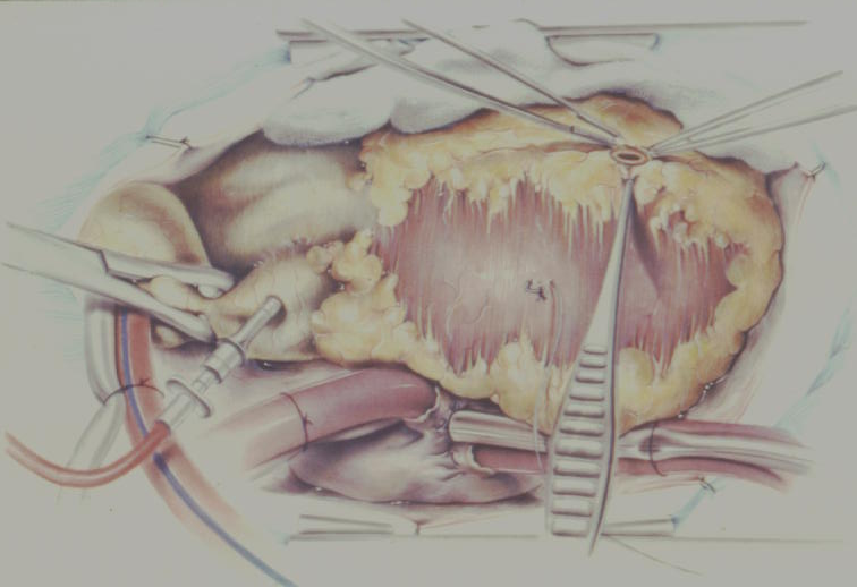 During surgery the circulation is totally supported by the heart lung machine
The Heart at the end of
Coronary Artery Bypass
Utilizing Saphenous
Vein Grafts
A chest X-Ray of a patient who has just underwent open heart surgery.
Note the different monitoring lines.
Postoperative coronary angiogram, revealing a patent graft to the LAD
Patent left internal mammary artery  (LIMA) graft  an RAO view
“Sometimes the pathology calls for both  a valve replacement and coronary bypass graft.”
(Alsaddique et al  Asian Cardiovasc Thorac Ann 2003;11:169-70)
Postoperative studies of more than 30,000 grafts demonstrate a consistent patency rate of more than 90 for internal thoracic artery (ITA) grafts. The patency of saphenous vein grafts(SVG) is lower and diminishes continuously ,reaching 65 by 12years.
Valvular                Disease
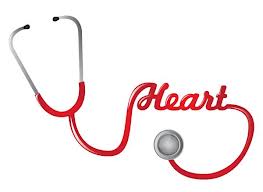 Etiology:
Rheumatic disease
Myxomatous degeneration
Endocarditis
Idiopathic calcification
Marfan’s syndrome
Ehlers-Danlos syndromes
Valvular              Disease
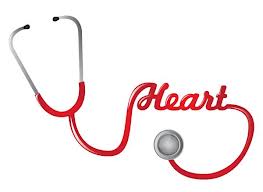 Symptoms:
Poor exercise tolerance (shortness of breath)
Orthopnea
PND
Hemoptysis
Palpitation
Thromboembolism
Heart failure
Angina
Syncope
Valvular             Disease
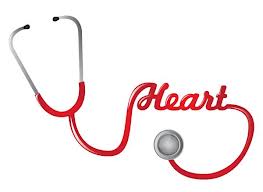 Mitral Stenosis
Mitral Regurgitation
Combined Mitral Stenosis & Regurgitation
Aortic Stenosis
Aortic Regurgitation
Combined Aortic lesions
Tricuspid Valve Disease
Pulmonic Valve Disease
Mitral Valve Stenosis
In mitral stenosis the mitral valve does not open as wide as it should.

Blood flow from the left atrium to the left ventricle is partially restricted
Radiographic Appearance
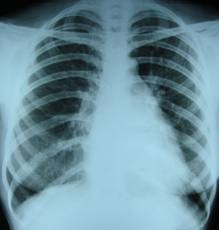 Normal Chest X – Ray		    Mitral Stenosis
Clinical Scenario II
A 64-years-old female with a history of palpitation and dyspnea on exertion.
O/E small volume regular pulse. Tapping apex beat 
Auscultation: 
Sinus rhythm, loud S1 mid diastolic rumble best heard with the bell of the stethoscope             
       Assessments?
Mitral Stenosis (MS)
Normal mitral valve area is  4 – 6 Cm2  no gradient between LA and LV during diastole.

Grades of Mitral Stenosis
Mitral Stenosis Indications for Intervention
Severe symptoms (NYHA III-IV) pulmonary hypertension or a resting pressure gradient of 10 mmHg across the mitral valve.
NYHA II when the critical valve area of < 1 cm2 is present
Systemic embolizations from  a left atrial thrombus despite adequate anticoagulation
Mitral Valve Regurgitation
In mitral regurgitation the mitral valve leaks when the left ventricle contracts.


Some blood flows backward into the left atrium
Mitral Regurgitation (MR) Indications for Surgery
Difficult to be precise since similar hemodynamics may have different symptoms.
Acute MR with CHF or cardiogenic shock
Acute MR due endocarditis with  hemodynamic instability (NYHA III-IV)
Class I-II symptoms with evidence of deteriorating LV function EF < 55% or LVESD  approaching 50 mm
Mitral Regurgitation (MR) Indications for Surgery
Difficult to be precise since similar hemodynamics may have different symptoms.
Acute MR with CHF or cardiogenic shock
Acute MR due endocarditis with  hemodynamic instability (NYHA III-IV)
Class I-II symptoms with evidence of deteriorating LV function EF < 55% or LVESD  approaching 50 mm
Aortic Stenosis (AS)
The normal adult aortic valve area is 3.0 -- 4.0 cm2

Grades of Aortic Stenosis
Aortic Stenosis
Symptoms are usually associated with an area of <0.8 cm2 and a trans-valvular peak gradient of >50 mm Hg
The majority of patients with critical stenosis aortic valve area <0.75 cm2 will become symptomatic in a short period.
Aortic Stenosis Indications for Surgery
The presence of angina, CHF or syncope.
Trans-valvular peak gradient > 50 mmHg
Aortic Regurgitation(AR)
Left Ventricular End-Systolic Dimension (LVESD) measured by echocardiography is normally 20 -- 40 mm.
If the LVESD is > 55 mm left ventricular dysfunction may be irretrievable
Aortic Regurgitation (AR) Indications for Surgery
Acute AR with failure
Endocarditis with hemodynamic compromise, persistent sepsis or recurrent systemic embolization
Symptoms of angina and symptoms of CHF
Evidence of LV decompensation in the asymptomatic patient with an EF of < 45% or LVESD approaching 55 mm by echocardiography
Valvular Heart Disease
Diagnosis :
History and physical examination
Chest  x-ray
Echocardiography
Cardiac catheterization
Treatment:
Valve repair
Valve replacement
Types of Valve Prosthesis
Mechanical valves
Bioprosthetic valves
Homografts (Allografts)
Autografts
Prosthetic Cardiac Valves
The first Star Edwards
Valve



The second generation
Star Edwards Valve
Aortic Valve
Replacement using the
Star Edwards Valve
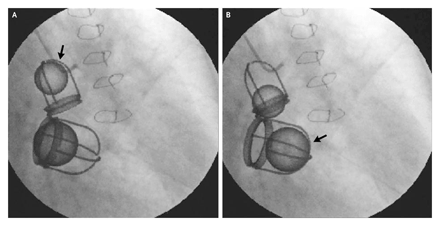 The low profile Bjork Shilely Valve
St. Jude Valve, another example of a low profile cardiac valve
Prosthetic Cardiac Valves
The CarboMedics Cardiac Valve
The St. Jude Heart Valve, A truly low profile valve
The Porcine Tissue Valve
Another type of Tissue Valves.
Is
Heart Disease 
Curable ?
Prevention Is The Key !
An ounce of Prevention is better than a pound of Cure 
Prompt attention to the pediatric population  could help reduce the  incidence of Rheumatic Heart Disease.
The attention to coronary risk factors could also help prevent Ischemic Heart Disease, the major killer